36th Annual WVNEC SymposiumJust What the Joint Commission Ordered!An “Ethics Process” to Address Conflict
May 17, 2024Stonewall Resort Roanoke, WV
Objectives
Objectives
At the conclusion of this activity, participants will be able to:
Summarize why mediation is an effective approach for ethics consultants to resolve conflict;
Apply the West Virginia Health Care Decisions Act to ethical and legal issues that arise in patient care;
Evaluate the strengths and weaknesses of using principlism as an ethical theory to guide ethics consultation;
Specify the elements of shared decision-making necessary for patient-centered information; and 
Analyze cases in which there is conflict using WVNEC’s 7-step process of ethical decision-making.
Disclaimer
The contents of this symposium are intended for general information purposes only and should not be construed as legal advice or legal opinion.  For legal advice, please consult your organization’s attorney.
Keynote Speaker
Dr. Morreim is a Professor in the College of Medicine at the University of Tennessee Health Science Center. She does clinically-based teaching, consulting, and research, with special interests in health care’s changing economics, conflict resolution, and the litigation issues surrounding clinical medical research.
Dr. Morreim is also an active Tennessee Supreme Court-listed mediator for disputes in both civil and family matters. As Principal in the Center for Conflict Resolution in Healthcare LLC ( ), she provides mediation services and training in conflict resolution for the health care setting.  Dr. Morreim is a licensed attorney.  She has argued and won before the Tennessee Court of Appeals. 
Dr. Morreim has authored two books and over 180 articles. She has presented hundreds of invited lectures nationally and internationally, to such groups as the American Medical Association and the American Bar Association.  Dr. Morreim is also a Fellow of the American Bar Foundation, whose membership is limited to 1% of lawyers in each jurisdiction.
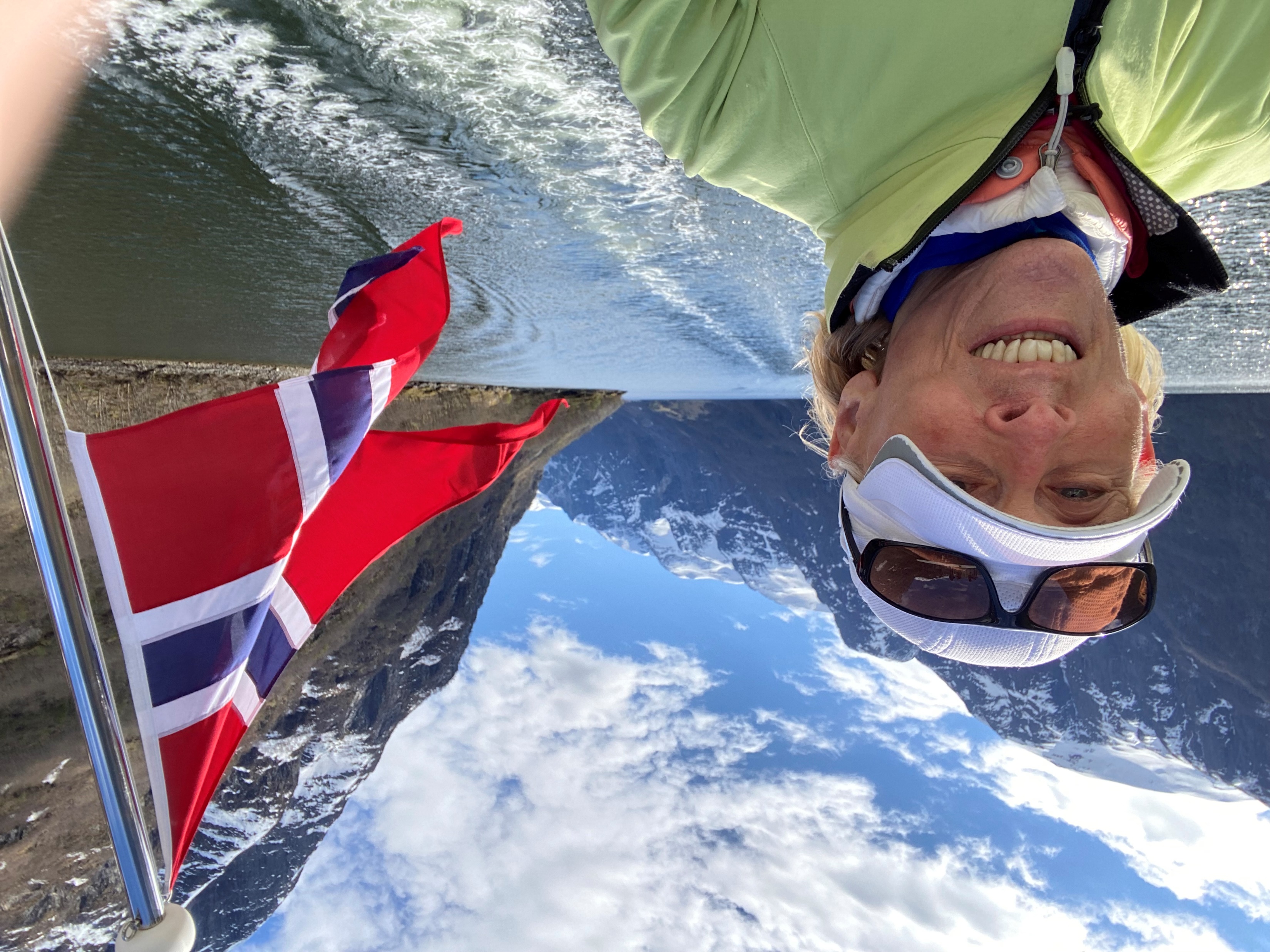 Haavi Morreim, JD, PhD
SPEAKERS
Stacie Honaker, JD is the HIPAA Privacy Officer and Risk Manager for   West Virginia University Health Sciences Center. Stacie regularly presents educational programs on risk management, documentation and liability, informed consent, communication, confidentiality, and related legal issues to the students, residents and faculty in the clinical departments of the Health Sciences Center. Additionally, she serves as an ex-officio member of the Advisory Committee for the WVNEC.
Suzanne E. Messenger, Esq. is a West Virginia’s State Long-term Care Ombudsman. She advocates for long-term care residents in a variety of matters related to residential long-term care including resident rights, quality of care, payment, guardianship and conservatorship, powers of attorney, health care surrogate matters, end-of-life issues, and elder abuse and exploitation.
Daniel Miller, PhD is an Assistant Professor in the Department of Philosophy, Eberly College of Arts & Sciences at West Virginia University.  His interests include ethics, moral psychology, and philosophy of action.  He teaches courses in Problems of Philosophy, Current Moral Problems, Ethical Theory, Philosophy of Religion and Moral Responsibility.  He is also a course co-director for the Health Care Ethics Courses for the first year medical students  at West Virginia University School of Medicine.
Amber Moore, MSW, LSW is a Program Manager at the Office of Policy and Programs, Bureau for Social Services at the Department of Human Services and is a Licensed Social Worker specializing in Adult Protective Services. Amber received her MSW in Social Work from Concord University and BS in Psychology from Fairmont State University. 
Alvin H. Moss, MD, FACP, FAAHPM is a Professor of Medicine, WVU School of Medicine, Section of Geriatrics, Palliative Medicine, and Hospice. He has performed ethics consults for more than 30 years and taught about ethics consultation at the state and national level for more than 25 years. His research includes innovations to improve advance care planning and end-of-life care. He is the Director for the WVU Center for Health Ethics and Law and Executive Director of the WV Network of Ethics Committees.
Matthew Smith, MD, MS, HEC-C is an Associate Professor of Neurology and Neurosurgery at West Virginia University in Morgantown, WV. He serves as the Director of Neurocritical Care and Chairs the Ethics Committee at West Virginia University Hospitals Ruby Memorial Hospital. He is a certified by the American Society of Bioethics and Humanities as a healthcare ethics consultant and was one of the first in West Virginia to earn this designation.
Case 1:  The Ethics Consult Had ‘No Effect’—What Went Wrong?
Amy, a 16-year-old, has multiple chronic conditions, including neurologic. 
Her intellectual function is significantly below normal.
A few years ago, Amy had a trach and then recovered.  
When she had it, suctioning of secretions made her feel like she was suffocating.  It was terrifying, but her mother consoled her; Amy got past it.
Today, Amy is back on a ventilator and appears to be unweanable. The question is, “Should Amy have a trach which will likely be permanent?” 
Her parents and ICU team are for the trach.  
When asked, Amy shakes her head emphatically "NO!”—likely due to  her earlier, very frightening experience.  
Head shakes and nods are her only communication.
Case 1…continued
The ENT surgeons were consulted to perform the tracheostomy.
When asked by the ENT resident if she wanted the trach, Amy shook her head "NO!“ and he cancelled the surgery.
The ICU team called an ethics consult to ascertain whether Amy had DMC.
The consultant carefully reviewed the chart (it is not apparent that he interviewed the patient, nurses, or others) and concluded that Amy did not have sufficient capacity to be deemed a "mature minor." 
The consultant recommended that the parents' wishes should prevail.
He did not speak with anyone from ENT.  It is not known whether anyone from ENT knows there is an ethics note in the chart or has read it.
Since then, the trach surgery has been scheduled and cancelled 3 times.
Reflections on Case 1
The ethics consult process was simple—here are the facts, the issues, and the consultant’s considered opinion.
A collaborative problem-solving approach would not accept this methodology - - parachute in, ask questions, opine, write a note, and ride off into the sunset.
Perhaps not surprisingly, it appears the ethics note had no effect. 
The people at the table have no idea what ENT is thinking and did not include any actual conversation with ENT.
I wonder what was the point of the consult … 
What can we learn from this case?
Case 2:  “If anything happens to my mother, I will sue.”
Mrs. C, an 82-year-old widow who lives alone, is brought to the hospital by EMS.
A next-door neighbor saw her down and called 911.   
The neighbor had been attentive to Mrs. C because in the past year she had become increasingly frail, forgetful, and fallen multiple times. 
With this fall, she became unconscious and paralyzed on her right side.  
In the ED, a head CT scan showed a massive left-sided subdural hematoma with a large midline shift.
Mrs. C underwent an emergency craniectomy, but she did not awaken. 
She had no advance directives. Her children, Carolyn and Jack, live out of town, and the neighbor was not sure how involved Carolyn and Jack were in Mrs. C’s life. 
No family member was willing to be Mrs. C’s surrogate.
The neighbor declined; she didn’t know Mrs. C’s wishes for care in her present condition.
Case 2…continued
Adult Protective Services was appointed as Mrs. C’s surrogate. 
Since the neurosurgeon was optimistic about her recovery, APS consented to a PEG feeding tube. 
She developed an aspiration pneumonia and was admitted to the ICU. 
Because she remained comatose, APS agreed to nursing home placement with hospice. 
In her comatose state with recurrent aspiration, the ICU physicians did not think Mrs. C had much longer to live.
Case 2…continued
APS updated Carolyn on her mother’s status. Jack could not be reached.
Carolyn did not agree to hospice; she wanted her mother to stay in the hospital. 
The hospitalist said Mrs. C no longer required hospitalization. 
Carolyn changed her mind, agreed to be Mrs. C’s surrogate, and was appointed. 
Carolyn had her attorney threaten to sue if anything happened to Mrs. C. 
Jack returned from his business trip and contested Carolyn’s appointment as surrogate.
Jack said he was much closer to Mrs. C than Carolyn. He said that his mother complained to him about Carolyn’s inattention to her.
Case 2 …continued
Jack said Mrs. C in her present condition would never have wanted a feeding tube. 
He had his attorney file a petition for review of the surrogate selection with the circuit court. 
The circuit court judge had never encountered a case in which surrogate selection was contested. 
He threw up his hands and advised Carolyn or Jack to seek guardianship. 
Meanwhile, Mrs. C remained in the hospital. 
The hospitalist called an ethics consult.
Case 3:  The Octogenarian Who Wanted to Live Forever!
Mrs. S, an 87-year-old widow, was admitted to the MICU with a massive left hemisphere stroke.  
She lacked decision-making capacity. 
She named her daughter Alice as her MPOA representative. In her MPOA special directives, she had written, "I want to live forever. Use CPR, a breathing machine, and any other treatment to keep me alive at all cost."
Mrs. S aspirated prior to intubation and became septic. Despite two vasopressors, her blood pressure was barely maintained at 80/50. 
She developed oliguric acute kidney injury. 
The intensivist consulted nephrology about dialysis. The nephrologist thought it would be too risky to attempt dialysis in Mrs. S’s profoundly hypotensive state, but Alice insisted it must be done to respect her mother's advance directive. 
What should be done?